Un quiz sur le Québec
Présenté par: B.
Question numéro 1
Combien de personnes vivent au Québec?
A: 8,485,000
B: 8,965,000 
C: 12,350,000
D: 8,585,000
La bonne réponse est A
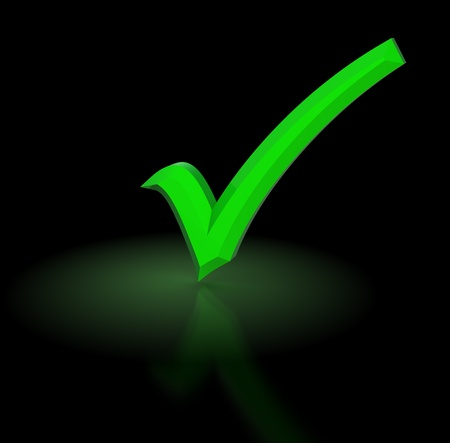 La source: le Livre
Question numéro 2
Combien de langues sont parlées au Québec?
A: 3
B: 4
C: 1
D: 2
La bonne réponse est D
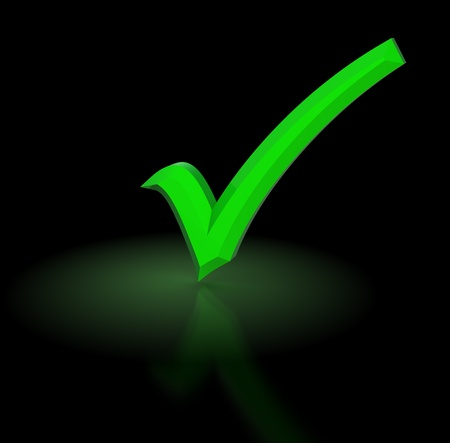 La source: le Livre
Question numéro 3
Qu'est-ce qui fait la renommée du Québec? (Ville)
A: pour votre taille
B: pour son emplacement sur le fleuve Saint-Laurent 
C: pour la nourriture
D: pour les touristes
Emplacement=Die Lage
La bonne réponse est B
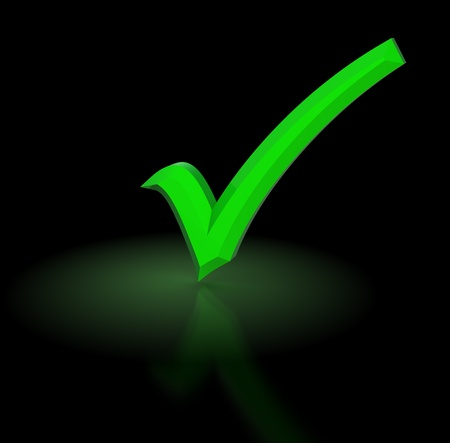 La source: l'Internet
Question numéro 4
Quel drapeau appartient au Québec?
A: 
B:
C:
D:
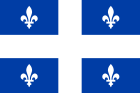 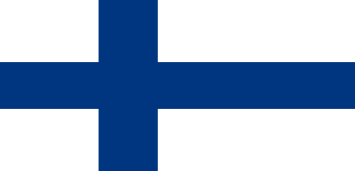 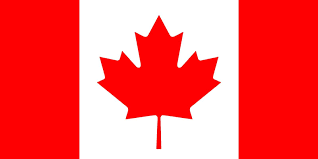 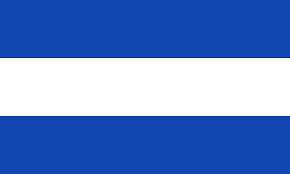 La bonne réponse est A
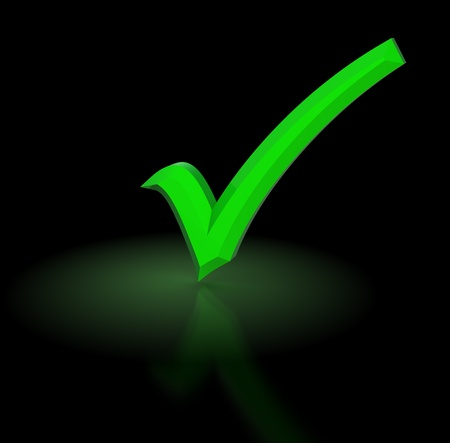 La source: l'Internet
Question numéro 5
Quel âge a la ville Québec?
A: 345 ans 
B: 520 ans 
C: 413 ans 
D: 410 ans
La bonne réponse est C
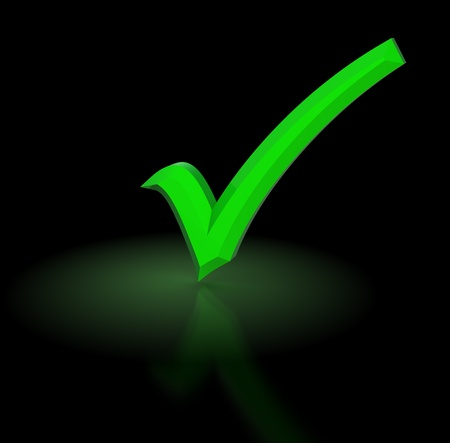 La source: l'Internet
Question numéro 6
Quelle est la spécialité du Québec?
A: Les frites
B:L'escalope
C: l'hamburger
D:La Poutine
L'escalope=Das Schnitzel
La bonne réponse est D
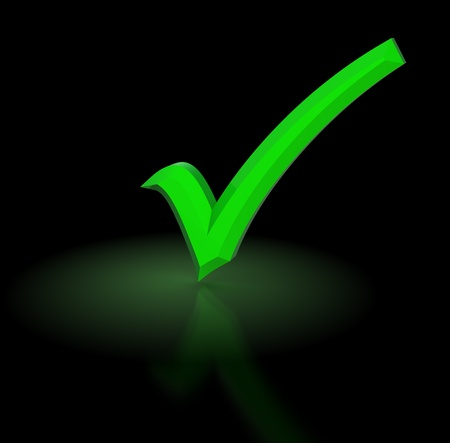 La source: le Livre
Question numéro 7
Quelle est la capitale du Québec?
A: Paris
B: Barcelona 
C: le Québec
La bonne réponse est C
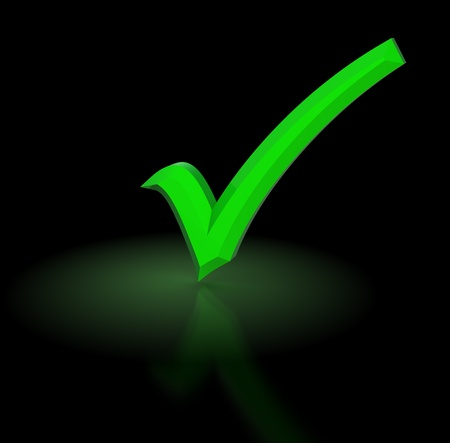 La source: le Livre
Question numéro 8
Quel sport est le plus pratiqué au Québec?
A: le Foot
B: le Basket
C: Hockey sur glace
Pratiqué=Betrieben/Gespielt
La bonne réponse est C
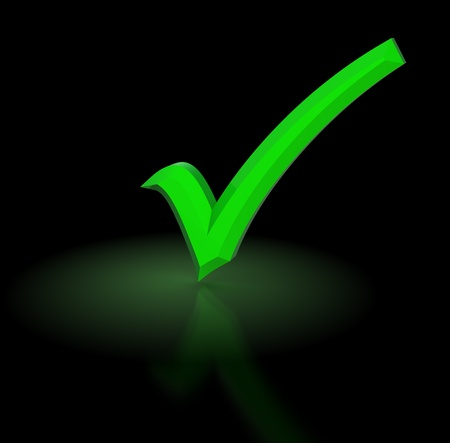 La source: le Livre
Question numéro 9
La France est-elle plus grande que le Canada.
A: Correct
B: Pas correct
La bonne réponse est B
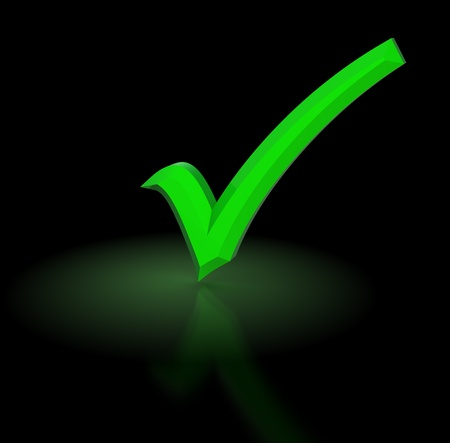 La source:  l'Internet
Question numéro 10
Le Québec est-il plus grand que l'Allemagne.
A: Correct
B: Pas correct
La bonne réponse est A
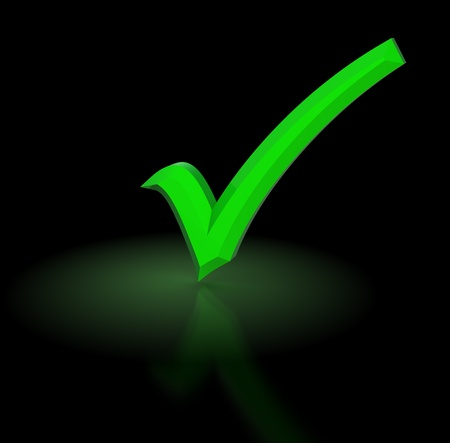 La source:  l'Internet